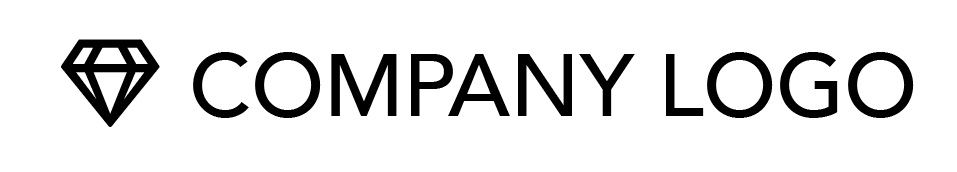 Brand Style Guide
[Speaker Notes: To replace logo: Click image > Format> Change picture 
Update Theme colors: Design > Variants (Press Down Arrow) > Colors > Customize Colors.]
Brand Style Guide
Brand Purpose and Positioning
Brand Personality
Logo
Color Palette
Typography
Supporting Graphics
Usage
xx
xx
xx
xx
xx
xx
xx
2
[Speaker Notes: Decide if the logo will appear in each page. To remove or replace logo: View > Master Views > Slide Master. (Then: Click image > Format> Change image) 
Update Theme fonts (if required). Design > Variants (Press Down Arrow) > Fonts > Fonts.
Update page numbers after you complete document.]
Brand Purpose and Positioning
3
[Speaker Notes: Replace image with something suitable. Tap icon and add picture.]
Brand Purpose and Positioning
Mission Statement
Lorem ipsum dolor sit amet, consectetur adipiscing elit, sed do eiusmod tempor incididunt ut labore et dolore magna aliqua. Ut enim ad minim veniam, quis nostrud exercitation ullamco laboris nisi ut aliquip ex ea commodo consequat. Duis aute irure dolor in reprehenderit in voluptate velit esse cillum dolore eu fugiat nulla pariatur. Excepteur sint occaecat cupidatat non proident, sunt in culpa qui officia deserunt mollit anim id est laborum.
4
[Speaker Notes: Primary Layout]
Brand Purpose and Positioning
Mission Statement
Lorem ipsum dolor sit amet, consectetur adipiscing elit, sed do eiusmod tempor incididunt ut labore et dolore magna aliqua. Ut enim ad minim veniam, quis nostrud.
5
[Speaker Notes: Secondary Layout
Insert image. Tap icon and add picture.]
Brand Purpose and Positioning
Values
Lorem ipsum dolor sit amet, consectetur adipiscing elit, sed do eiusmod tempor incididunt ut labore et dolore magna aliqua. Ut enim ad minim veniam, quis nostrud exercitation ullamco laboris nisi ut aliquip ex ea commodo consequat. Duis aute irure dolor in reprehenderit in voluptate velit esse cillum dolore eu fugiat nulla pariatur. Excepteur sint occaecat cupidatat non proident, sunt in culpa qui officia deserunt mollit anim id est laborum.
6
[Speaker Notes: Primary Layout]
Brand Purpose and Positioning
Values
Duis aute irure dolor in reprehenderit in voluptate velit esse cillum dolore eu fugiat nulla pariatur. Excepteur sint occaecat cupidatat non proident, sunt in culpa.
7
[Speaker Notes: Secondary Layout
Insert Image. Tap icon and add picture.]
Brand Purpose and Positioning
Customer Persona
Lorem ipsum dolor sit amet, consectetur adipiscing elit, sed do eiusmod tempor incididunt ut labore et dolore magna aliqua. Ut enim ad minim veniam, quis nostrud exercitation ullamco laboris nisi ut aliquip ex ea commodo consequat. Duis aute irure dolor in reprehenderit in voluptate velit esse cillum dolore eu fugiat nulla pariatur. Excepteur sint occaecat cupidatat non proident, sunt in culpa qui officia deserunt mollit anim id est laborum.
8
[Speaker Notes: Slide Option 1.
Tap image and replace with suitable image. 
Duplicate slide if you have more than one customer persona.]
Brand Purpose and Positioning
Customer Persona
Lorem ipsum dolor sit amet, consectetur adipiscing elit, sed do eiusmod tempor incididunt ut labore et dolore magna aliqua. Ut enim ad minim veniam, quis nostrud exercitation ullamco laboris nisi ut aliquip ex ea commodo consequat. Duis aute irure dolor in reprehenderit in voluptate velit esse cillum dolore eu fugiat nulla pariatur. Excepteur sint occaecat cupidatat non proident, sunt in culpa qui officia deserunt mollit anim id est laborum.
9
[Speaker Notes: Slide Option 2.
Tap image and replace with suitable image.
Duplicate slide if you have more than one customer persona.]
Brand Purpose and Positioning
Customer Persona
10
[Speaker Notes: Slide Option 3.
Tap image and replace with suitable image.
Duplicate slide if you have more than one customer persona.]
Brand Personality
11
[Speaker Notes: Click image and delete. Tap icon to replace with something suitable.]
Brand Personality
Characteristics
TRAIT GOES HERE
TRAIT GOES HERE
TRAIT GOES HERE
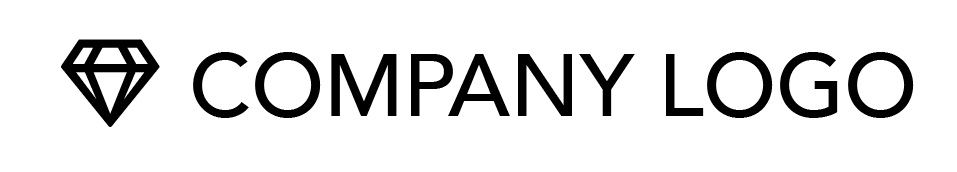 TRAIT GOES HERE
TRAIT GOES HERE
TRAIT GOES HERE
TRAIT GOES HERE
TRAIT GOES HERE
12
[Speaker Notes: Update Logo: Click image > Format> Change image.
Update the characteristic terms.]
Brand Personality
Mood Board
Lorem ipsum dolor sit amet, consectetur adipiscing elit, sed do eiusmod tempor incididunt ut labore et dolore magna aliqua. Ut enim ad minim veniam, quis nostrud exercitation ullamco consequat.
13
[Speaker Notes: Tap Icon to add picture.]
Brand Personality
Mood Board
Lorem ipsum dolor sit amet, consectetur adipiscing elit, sed do eiusmod tempor incididunt ut labore et dolore magna aliqua. Ut enim ad minim veniam, quis nostrud ullamco consequat.
14
[Speaker Notes: Use this slide if you already have a portrait collage mood board created. 
Tap image and replace with suitable image.]
Brand Personality
Mood Board
Lorem ipsum dolor sit amet, consectetur adipiscing elit, sed do eiusmod tempor incididunt ut labore et dolore magna aliqua. Ut enim ad minim veniam, quis nostrud exercitation ullamco consequat.
15
[Speaker Notes: Use this slide if you already have a landscape collage mood board created.
Tap image and replace with suitable image.]
Brand Personality
Writing Style
Lorem ipsum dolor sit amet, consectetur adipiscing elit, sed do eiusmod tempor incididunt ut labore et dolore magna aliqua. Ut enim ad minim veniam, quis nostrud exercitation ullamco laboris nisi ut aliquip ex ea commodo consequat.
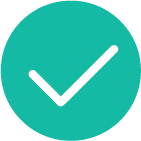 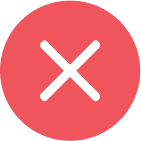 Lorem ipsum dolor sit amet, consectetur adipiscing elit, sed do eiusmod tempor incididunt ut labore et dolore magna aliqua.
Lorem ipsum dolorsitamet, consectet’ur adipiscingelit, sed do eiusmod tempor incididu’nt u’t labor’e et dolore magn’a aliq’ua.
Yes
Use active user-centered language.
No
Do not use too much jargon or contractions.
16
[Speaker Notes: Update with a good example of the tone of voice your company demonstrates.
If you use different writing styles for email vs social media, duplicate slide to how how this would vary.]
Logo
17
[Speaker Notes: Replace image with something suitable.]
Logo
Logo
Lorem ipsum dolor sit amet, consectetur adipiscing elit, sed do eiusmod tempor incididunt ut labore et dolore magna aliqua. Ut enim ad minim veniam, quis nostrud exercitation ullamco laboris nisi ut aliquip ex ea commodo consequat. Duis aute irure dolor in reprehenderit in voluptate velit esse cillum dolore eu fugiat nulla pariatur. Excepteur sint occaecat cupidatat non proident, sunt in culpa qui officia deserunt mollit anim id est laborum.
PRIMARY LOGO
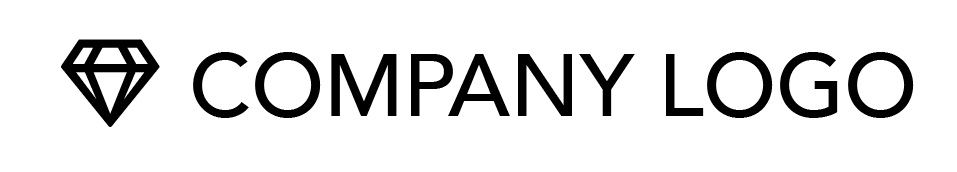 DARK BACKGROUND LOGO
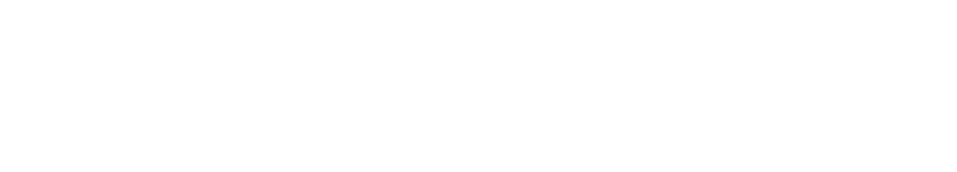 18
[Speaker Notes: Update Company Logo: Click image > Format> Change image.]
Logo
Logo Elements
LOGOTYPE
LOGO SYMBOL
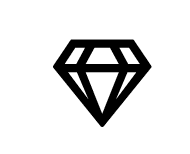 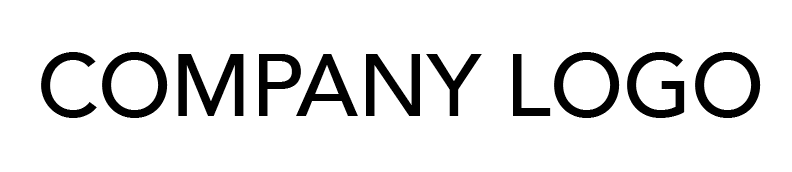 Lorem ipsum dolor sit amet, consectetur adipiscing elit, sed do eiusmod tempor incididunt ut labore et dolore magna aliqua. Ut enim ad minim veniam, quis nostrud exercitation ullamco laboris nisi ut aliquip ex ea commodo consequat.
Duis aute irure dolor in reprehenderit in voluptate velit esse cillum dolore eu fugiat nulla pariatur. Excepteur sint occaecat cupidatat non proident, sunt in culpa qui officia deserunt mollit anim id est laborum.
19
[Speaker Notes: Update Company Logo and Logo Symbol:  Click image > Format> Change image.
Can use this slide to explain the story behind both elements of your logo.]
Logo
Layout
Lorem ipsum dolor sit amet, consectetur adipiscing elit, sed do eiusmod tempor incididunt ut labore et dolore magna aliqua. Ut enim ad minim veniam, quis nostrud exercitation ullamco laboris nisi ut aliquip ex ea commodo consequat.
HORIZONTAL LOGO
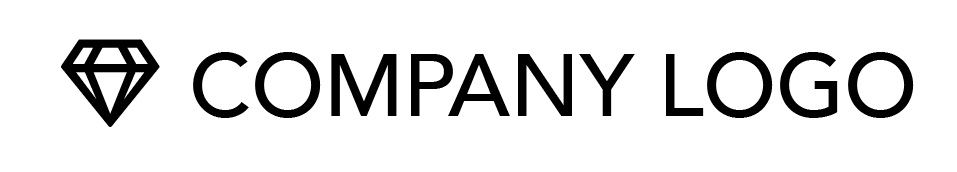 VERTICAL LOGO
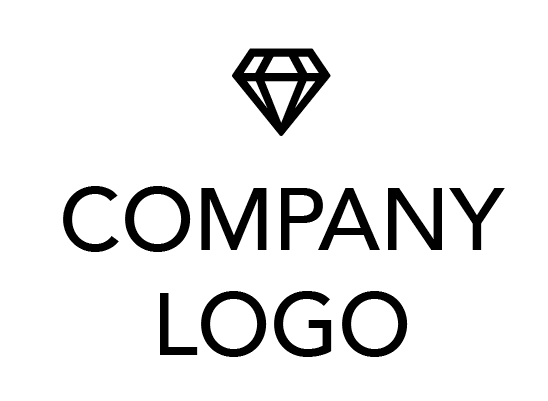 20
[Speaker Notes: Update Company Logo: Click image > Format> Change image.Remove slide if you do not have a horizontal and vertical logo option.]
Logo
Logo Usage
Lorem ipsum dolor sit amet, consectetur adipiscing elit, sed do eiusmod tempor incididunt ut labore et dolore magna aliqua.
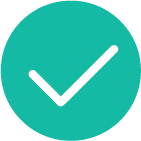 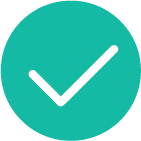 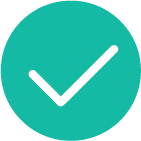 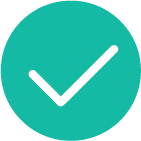 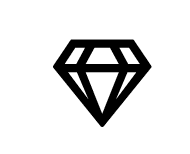 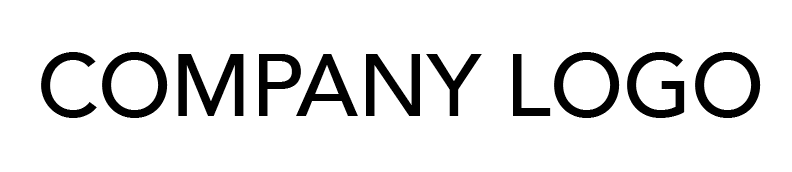 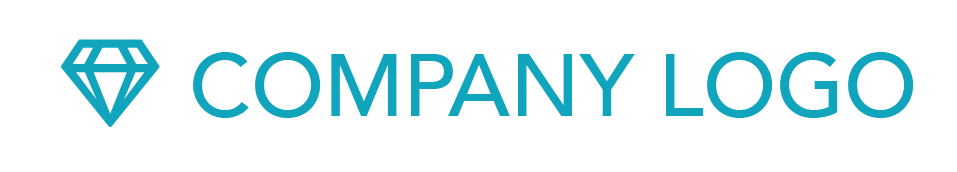 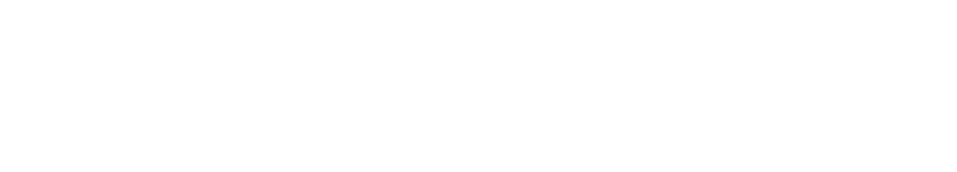 Yes
Logo in xxxxxxx color.
Yes
Logotype only.
Yes
Logo on color background.
Yes
Logo used for applications.
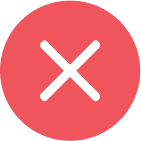 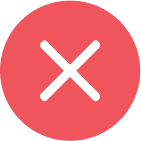 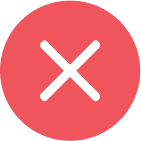 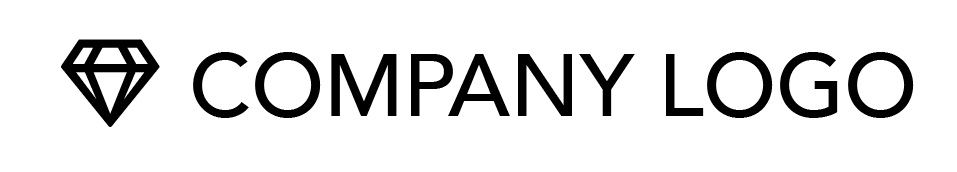 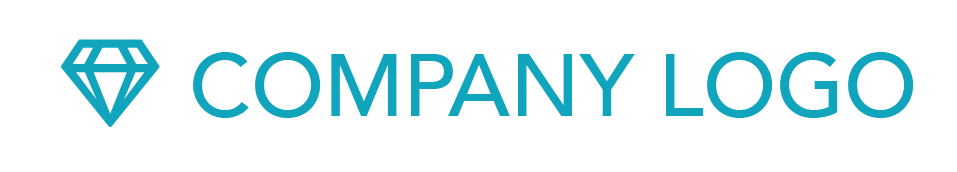 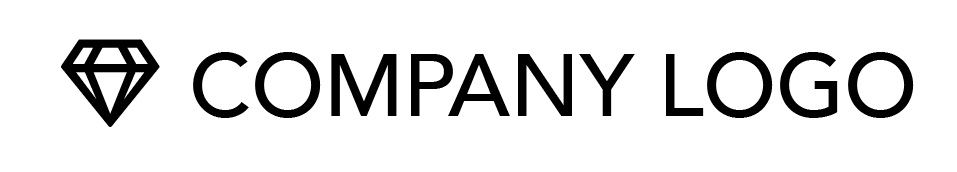 No
Do not apply any effects to the logo.
No
Do not distort the logo.
No
Do not change logo to non company color.
21
[Speaker Notes: Update Company Logo: Click image > Format> Change image.
The bad example logos for change color and distort need to be reapplied once image has been replace. Recolor is found in: Format > Color. Distortion is applied directly to the image.]
Logo
Incorrect Usage
Lorem ipsum dolor sit amet, consectetur adipiscing elit, sed do eiusmod tempor incididunt ut labore et dolore magna aliqua. Ut enim ad minim veniam, quis nostrud exercitation ullamco laboris nisi ut aliquip ex ea commodo consequat.
ROTATE LOGO
CHANGE LOGO COLOR
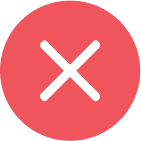 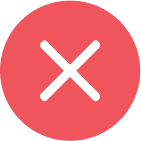 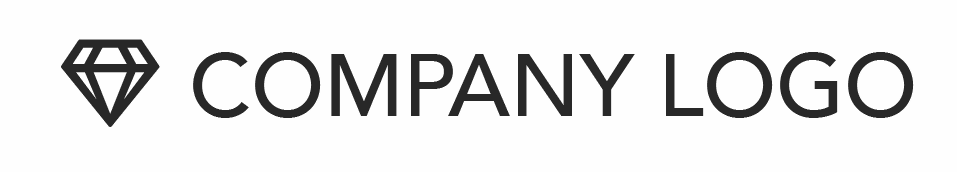 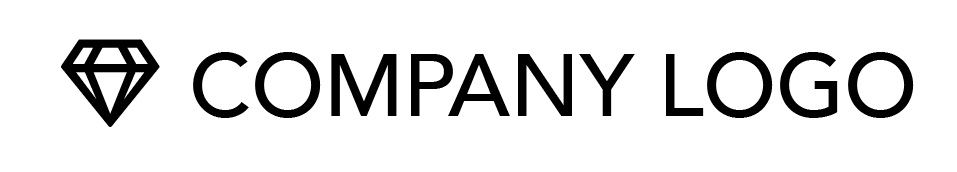 DISTORT LOGO
APPLY EFFECTS TO LOGO
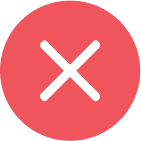 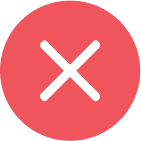 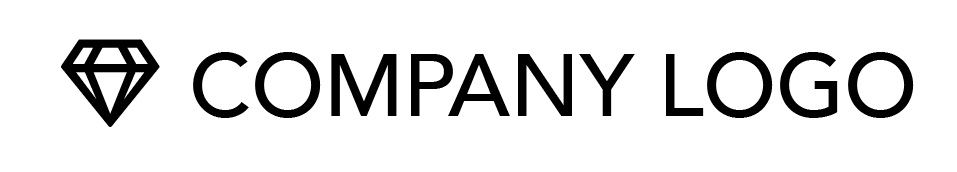 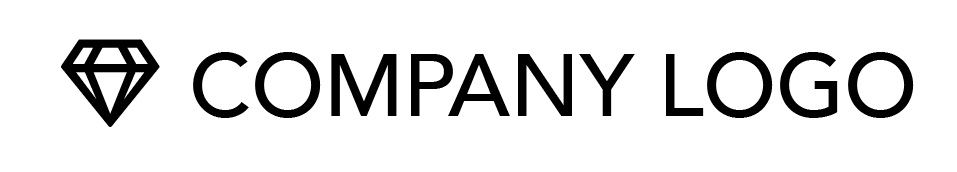 22
[Speaker Notes: Logo Usage Alternative Layout. Use both slides if required to explain things any specific things that are incorrect. 
Update Company Logo: Click image > Format> Change image.
The bad example logos for change color and distort need to be reapplied once image has been replace. Recolor is found in: Format > Color. Distortion is applied directly to the image.]
Logo
Logo Clear Space
Lorem ipsum dolor sit amet, consectetur adipiscing elit, sed do eiusmod tempor incididunt ut labore et dolore magna aliqua. Ut enim ad minim veniam, quis nostrud exercitation ullamco laboris nisi ut aliquip ex ea commodo consequat.
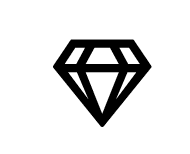 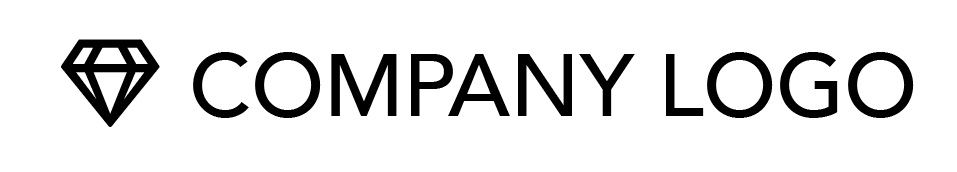 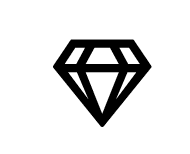 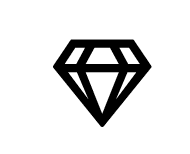 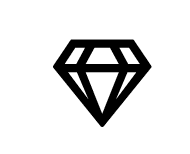 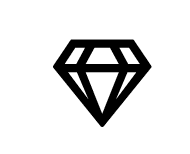 CLEAR SPACE IS EQUAL TO
23
[Speaker Notes: Pick a particular element from your logo (normally the height of the letters) that will become the clear space. 
Update Company Logo: Click image > Format> Change image. If your Logo Symbol is your clear space marker use this slide and update each of the Logo Symbols here to your Logo Symbol. Change size of outer box to match clearspace.]
Logo
Logo Clear Space
Lorem ipsum dolor sit amet, consectetur adipiscing elit, sed do eiusmod tempor incididunt ut labore et dolore magna aliqua. Ut enim ad minim veniam, quis nostrud exercitation ullamco laboris nisi ut aliquip ex ea commodo consequat.
N
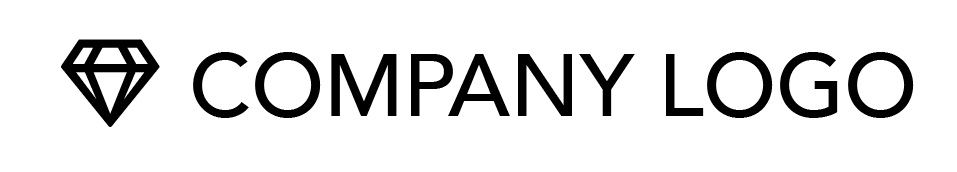 N
N
N
N
CLEAR SPACE IS EQUAL TO
24
[Speaker Notes: Alternative Layout for when one of the letters is the clear space.
Update Company Logo: replace image. Update the Clear Space Marker letter N here to be your letter (in your font). Change size of outer box to match clearspace.]
Logo
Logo Minimum Size
Lorem ipsum dolor sit amet, consectetur adipiscing elit, sed do eiusmod tempor incididunt ut labore et dolore magna aliqua. Ut enim ad minim veniam, quis nostrud exercitation ullamco laboris nisi ut aliquip ex ea commodo consequat.
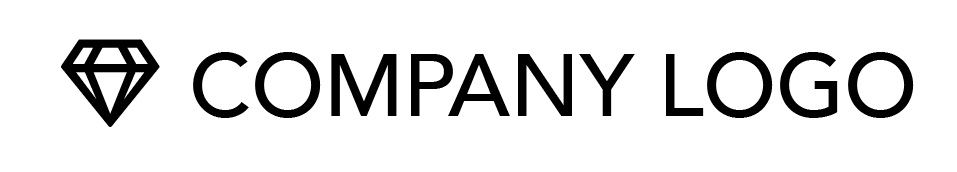 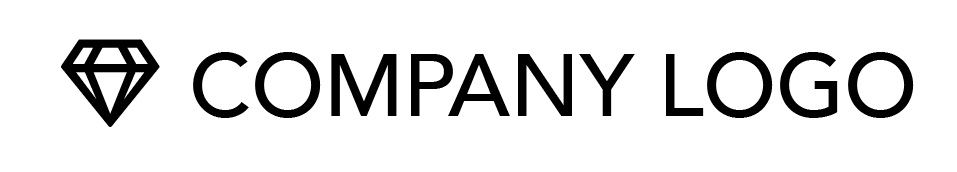 Minimum = XXX
25
[Speaker Notes: Update Company Logo: Click image > Format> Change image.
Select and update the minimum size.]
Color Palette
26
[Speaker Notes: Option to replace image with something suitable.]
Color Palette
Primary Colors
Lorem ipsum dolor sit amet, consectetur adipiscing elit, sed do eiusmod tempor incididunt ut labore et dolore magna aliqua. Ut enim ad minim veniam, quis nostrud exercitation ullamco laboris nisi ut aliquip ex ea commodo consequat.
Color Name
#000000
C000 M000 Y000 K000
Color Name
#000000
C000 M000 Y000 K000
Color Name
#000000
C000 M000 Y000 K000
27
[Speaker Notes: Update Theme colors: Design > Variants (Press Down Arrow) > Colors > Customize Colors.
Update the information about each swatch (Color Name, RGB Hexadecimal code, and CMYK printing values)]
Color Palette
Secondary Colors
Lorem ipsum dolor sit amet, consectetur adipiscing elit, sed do eiusmod tempor incididunt ut labore et dolore magna aliqua. Ut enim ad minim veniam, quis nostrud exercitation ullamco laboris nisi ut aliquip ex ea commodo consequat.
Color Name
#000000
C000 M000 Y000 K000
Color Name
#000000
C000 M000 Y000 K000
Color Name
#000000
C000 M000 Y000 K000
28
[Speaker Notes: Update Theme colors: Design > Variants (Press Down Arrow) > Colors > Customize Colors.
Update the information about each swatch (Color Name, RGB Hexadecimal code, and CMYK printing values)]
Color Palette
Gradients
Lorem ipsum dolor sit amet, consectetur adipiscing elit, sed do eiusmod tempor incididunt ut labore et dolore magna aliqua. Ut enim ad minim veniam, quis nostrud exercitation ullamco laboris nisi ut aliquip ex ea commodo consequat.
Color Name
Color Name
Color Name
Color Name
Color Name
Color Name
29
[Speaker Notes: If you have set gradients, you can display them there. If not required, delete this slide.
Edit the shape fill, select “Gradient” and choose “More Gradients” any theme or other colors you have added will be available in the gradient panel below the sample gradient.
Can select radial and linear gradients, directions, as well as add stops.]
Color Palette
Tints
Lorem ipsum dolor sit amet, consectetur adipiscing elit, sed do eiusmod tempor incididunt ut labore et dolore magna aliqua. Ut enim ad minim veniam, quis nostrud exercitation ullamco laboris nisi ut aliquip ex ea commodo consequat.
70%
30%
10%
Color Name
#000000
C000 M000 Y000 K000
70%
30%
10%
Color Name
#000000
C000 M000 Y000 K000
30
[Speaker Notes: Change colored boxes to reflect brand colors. Under shape fill, select the transparency level your brand permits.
Update the information about each swatch (Color Name, RGB Hexadecimal code, and CMYK printing values)]
Color Palette
Greys
Lorem ipsum dolor sit amet, consectetur adipiscing elit, sed do eiusmod tempor incididunt ut labore et dolore magna aliqua. Ut enim ad minim veniam, quis nostrud exercitation ullamco laboris nisi ut aliquip ex ea commodo consequat.
70%
30%
10%
Color Name
#000000
C000 M000 Y000 K000
70%
30%
10%
Color Name
#000000
C000 M000 Y000 K000
31
[Speaker Notes: Change colored boxes to reflect brand colors. Under shape fill, select the transparency level your brand permits.
Update the information about each swatch (Color Name, RGB Hexadecimal code, and CMYK printing values)]
Typography
32
[Speaker Notes: Option to replace image with something suitable.]
Typography
Typeface
Lorem ipsum dolor sit amet, consectetur adipiscing elit, sed do eiusmod tempor incididunt ut labore et dolore magna aliqua. Ut enim ad minim veniam, quis nostrud exercitation ullamco laboris nisi ut aliquip ex ea commodo consequat.
Avenir 
ABCDEFGHIKLMNOPQRSTUVWXYZ
abcdefghijklmnopqrstuvwxyz
Avenir Italic
ABCDEFGHIKLMNOPQRSTUVWXYZ
abcdefghijklmnopqrstuvwxyz
Avenir Bold
ABCDEFGHIKLMNOPQRSTUVWXYZ
abcdefghijklmnopqrstuvwxyz
Avenir Bold Italic
ABCDEFGHIKLMNOPQRSTUVWXYZ
abcdefghijklmnopqrstuvwxyz
33
[Speaker Notes: Use this slide if you use only one typeface/many fonts from the same font family. This means headings and body are all in the same family of fonts, even if one is bold and one is normal.]
Typography
Headings
Lorem ipsum dolor sit amet, consectetur adipiscing elit, sed do eiusmod tempor incididunt ut labore et dolore magna aliqua. Ut enim ad minim veniam, quis nostrud exercitation ullamco laboris nisi ut aliquip ex ea commodo consequat.
Pacifico
ABCDEFGHIKLMNOPQRSTUVWXYZ
abcdefghijklmnopqrstuvwxyz
Pacifico Bold
ABCDEFGHIKLMNOPQRSTUVWXYZ
abcdefghijklmnopqrstuvwxyz
34
[Speaker Notes: Use this slide if you use two or more fonts in your branding. This is the main font for headings.]
Typography
Body text
Lorem ipsum dolor sit amet, consectetur adipiscing elit, sed do eiusmod tempor incididunt ut labore et dolore magna aliqua. Ut enim ad minim veniam, quis nostrud exercitation ullamco laboris nisi ut aliquip ex ea commodo consequat.
Avenir 
ABCDEFGHIKLMNOPQRSTUVWXYZ
abcdefghijklmnopqrstuvwxyz
Avenir Bold
ABCDEFGHIKLMNOPQRSTUVWXYZ
abcdefghijklmnopqrstuvwxyz
35
[Speaker Notes: Use this slide if you use two or more fonts in your branding. This is the main font for body text.
Duplicate this slide if you use a third font.]
Typography
Websafe Fonts
Only use these fonts if there is a compatibility issue with our preferred fonts:
Arial
ABCDEFGHIKLMNOPQRSTUVWXYZ
abcdefghijklmnopqrstuvwxyz
Arial Bold
ABCDEFGHIKLMNOPQRSTUVWXYZ
abcdefghijklmnopqrstuvwxyz
36
[Speaker Notes: Use this slide if you use different fonts on the web or in Microsoft Office for compatibility reasons.]
Typography
Example usage
Lorem ipsum dolor sit amet, consectetur adipiscing elit, sed do eiusmod tempor incididunt ut labore et dolore magna aliqua. Ut enim ad minim veniam, quis nostrud exercitation ullamco laboris nisi ut aliquip ex ea commodo consequat.
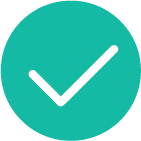 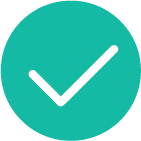 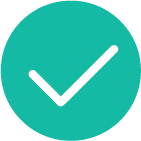 incididunt
consectetur adipiscing elit
Lorem ipsum dolor sit amet, consectetur adipiscing elit, sed do eiusmod tempor incididunt ut labore et magna aliqua.
consectetur
consecteturincididunt
ipsum
Yes
Use bold and regular together creating visual interest.
Yes
Create lock ups using heading and body font.
Yes
Use heading font for headings and emphasis.
37
[Speaker Notes: Use this to show any specific on brand uses of fonts.]
Typography
Example usage
Lorem ipsum dolor sit amet, consectetur adipiscing elit, sed do eiusmod tempor incididunt ut labore et dolore magna aliqua. Ut enim ad minim veniam, quis nostrud exercitation ullamco laboris nisi ut aliquip ex ea commodo consequat.
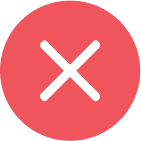 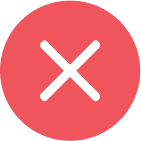 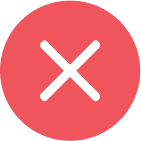 incididunt
consectetur adipiscing elit
Lorem ipsum dolor sit amet, consectetur adipiscing elit, sed do eiusmod tempor incididunt ut labore et magna aliqua.
consectetur
consectetur incididunt
ipsum
No
Using color combination that results in poor contrast.
No
Using fonts not listed in the style guide.
No
Switching the heading and body font.
38
[Speaker Notes: Use this to show any specific inappropriate uses of fonts.]
Supporting Graphics
39
[Speaker Notes: Delete image, tap icon and replace with something suitable.]
Supporting Graphics
Supporting Graphics
Lorem ipsum dolor sit amet, consectetur adipiscing elit, sed do eiusmod tempor incididunt ut labore et dolore magna aliqua. Ut enim ad minim veniam, quis nostrud exercitation ullamco laboris nisi ut aliquip ex ea commodo consequat.
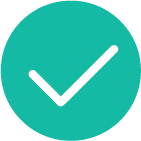 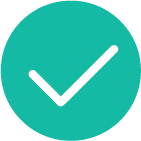 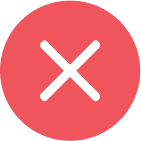 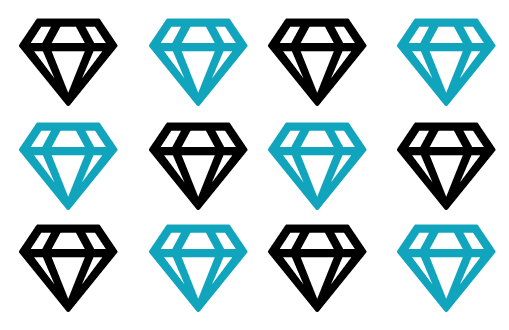 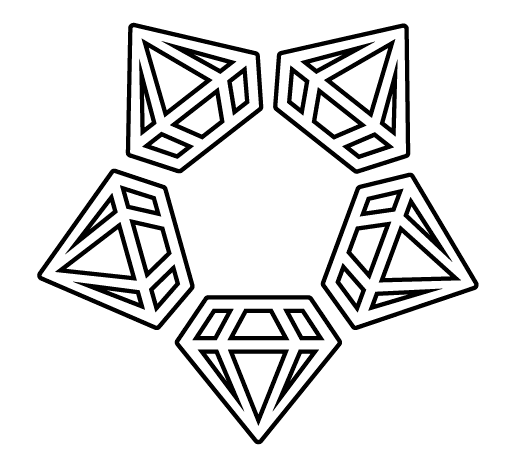 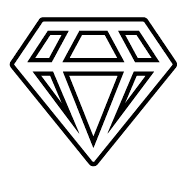 Yes
Our company pattern.
Yes
Using this graphic.
No
Do not rotate this image.
40
[Speaker Notes: Show good and bad examples of any supporting graphics created for your company. This might be a pattern, graphic or using the Logo Symbol in some way. If required, show any incorrect usage.
To replace images: Click image > Format> Change image.]
Supporting Graphics
Supporting Graphics
Lorem ipsum dolor sit amet, consectetur adipiscing elit, sed do eiusmod tempor incididunt ut labore et dolore magna aliqua. Ut enim ad minim veniam, quis nostrud exercitation ullamco laboris nisi ut aliquip ex ea commodo consequat.
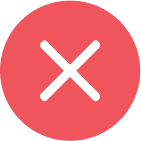 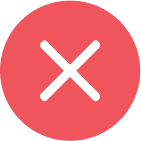 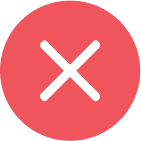 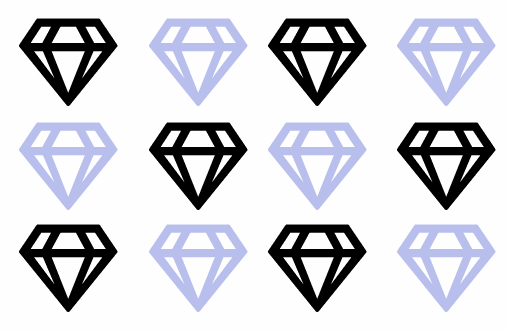 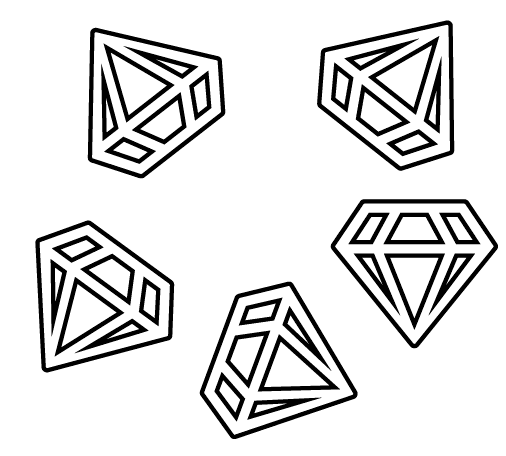 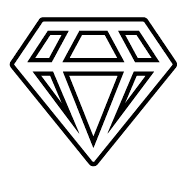 No
Change the color of the pattern.
No
Do not edit or change the format of this graphic.
No
Do not rotate this image.
41
[Speaker Notes: Show incorrect usage supporting graphics created for your company.
To replace images: Click image > Format> Change image.]
Supporting Graphics
Background Images
Lorem ipsum dolor sit amet, consectetur adipiscing elit, sed do eiusmod tempor incididunt ut labore et dolore magna aliqua.
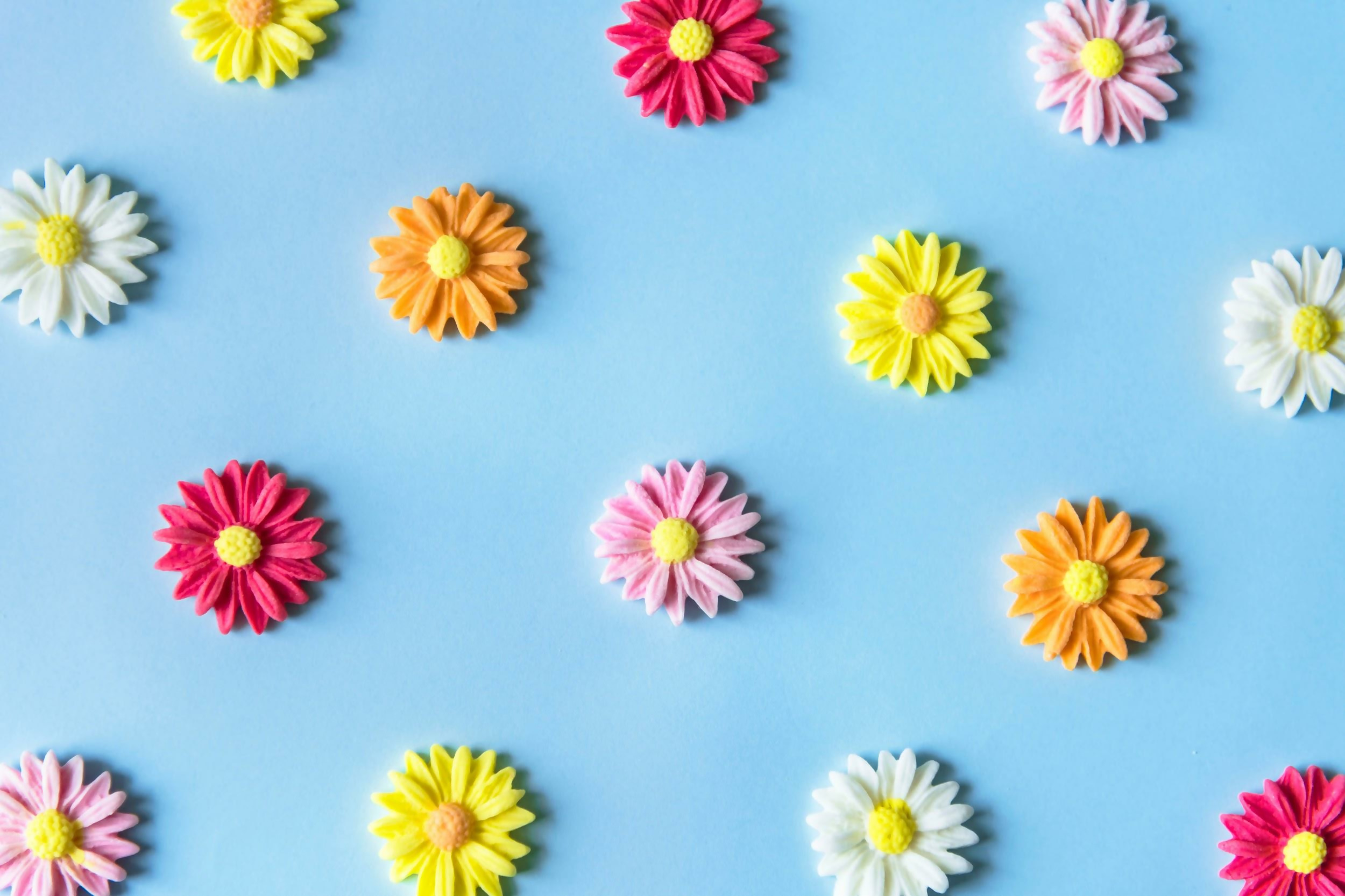 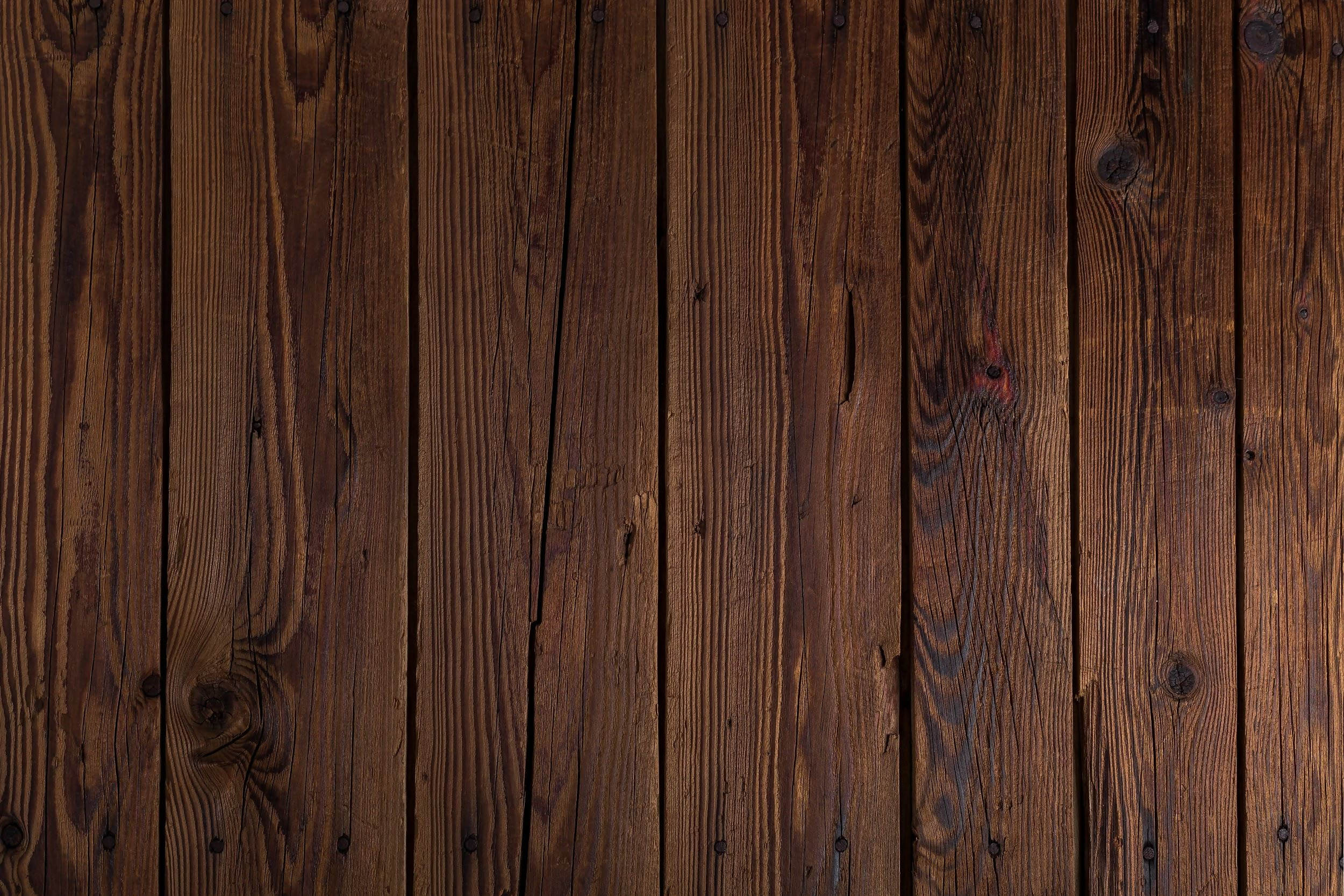 42
[Speaker Notes: Replace with any background images that have been set up for your company.
To replace images: Click image > Format> Change image.]
Usage
43
[Speaker Notes: Delete image, tap icon to replace with something suitable.]
Usage
Website
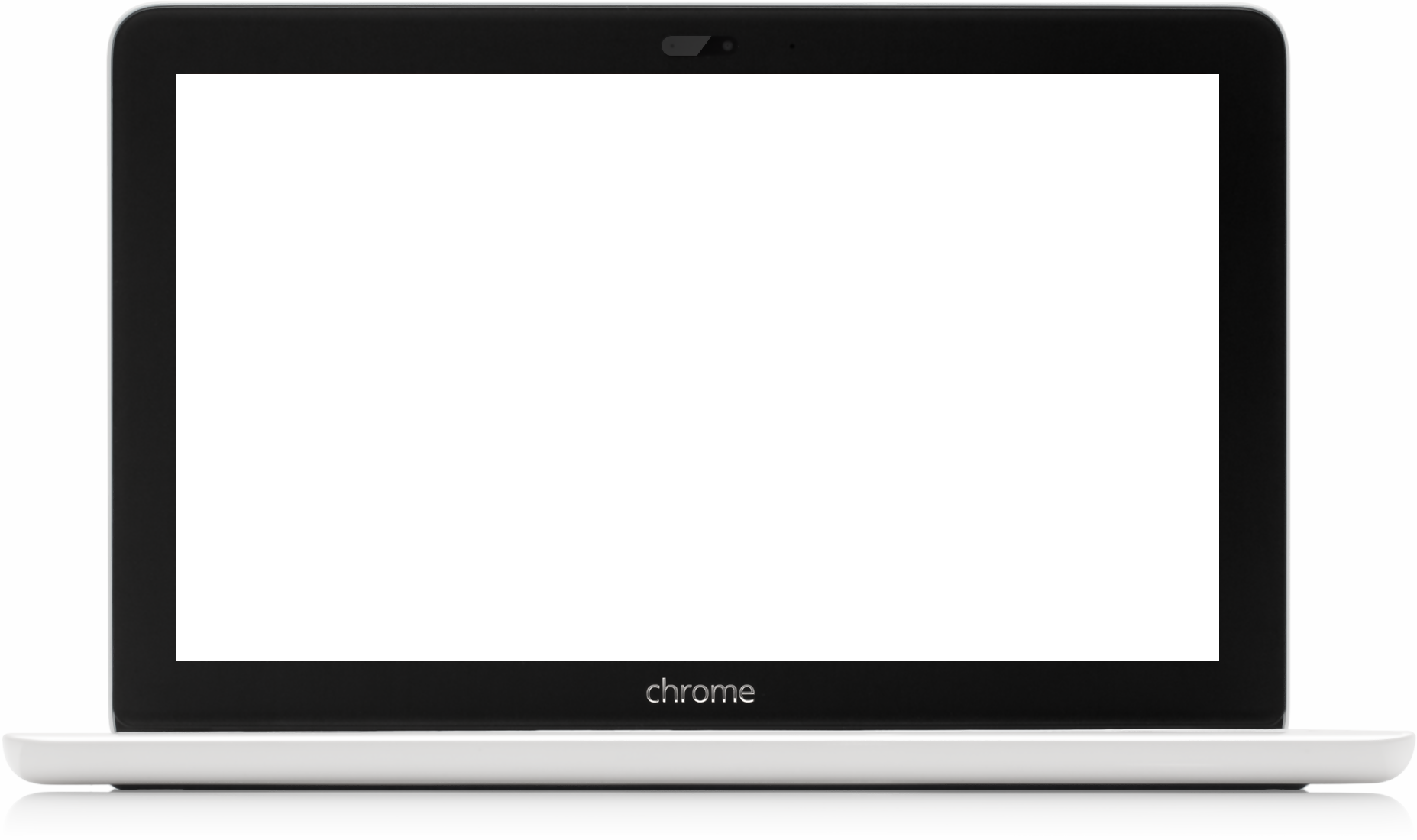 Lorem ipsum dolor sit amet, consectetur adipiscing elit, sed do eiusmod tempor incididunt ut labore et dolore magna aliqua. Ut enim ad minim veniam, quis nostrud exercitation ullamco laboris nisi ut aliquip ex ea commodo consequat.
44
[Speaker Notes: Replace website mockup image: Click image > Format> Change image]
Usage
Our App
Lorem ipsum dolor sit amet, consectetur adipiscing elit, sed do eiusmod tempor incididunt ut labore et dolore magna aliqua. Ut enim ad minim veniam, quis nostrud exercitation ullamco laboris nisi ut aliquip ex ea commodo consequat.
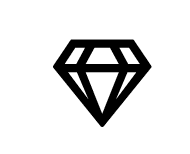 APP ICON
45
[Speaker Notes: Tap Icon to add pictures to phone screens.
To replace App icon: Click image > Format> Change image. (If app icon not required, delete)]
Usage
Social Media
Lorem ipsum dolor sit amet, consectetur adipiscing elit, sed do eiusmod tempor incididunt ut labore et dolore magna aliqua.
Lorem ipsum dolor sit amet, consectetur adipiscing elit, sed do eiusmod tempor incididunt ut labore et dolore magna aliqua.
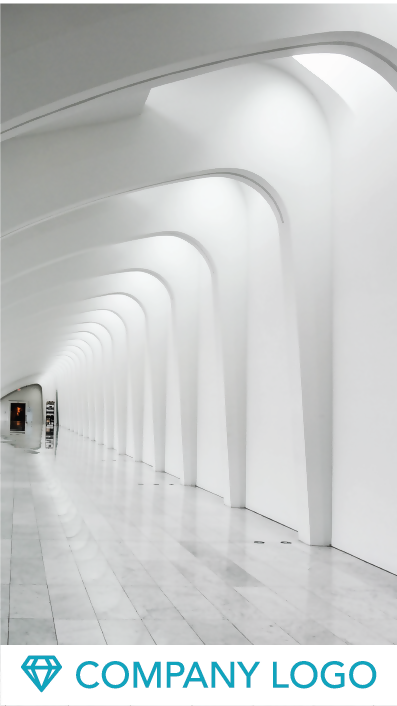 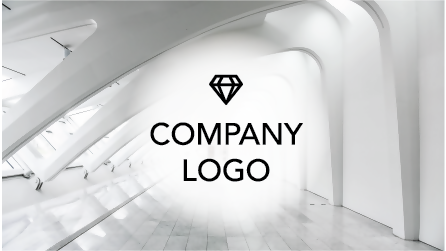 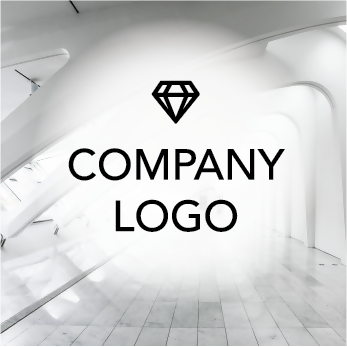 EXAMPLE INSTAGRAM
EXAMPLE AVATAR
EXAMPLE FACEBOOK
46
[Speaker Notes: Click image > Format> Change image]
Usage
Email signature
HORIZONTAL CONFIGURATION
Lorem ipsum dolor sit amet, consectetur adipiscing elit, sed do eiusmod tempor incididunt ut labore et dolore magna aliqua. Ut enim ad minim veniam, quis nostrud exercitation ullamco laboris nisi ut aliquip ex ea commodo consequat.
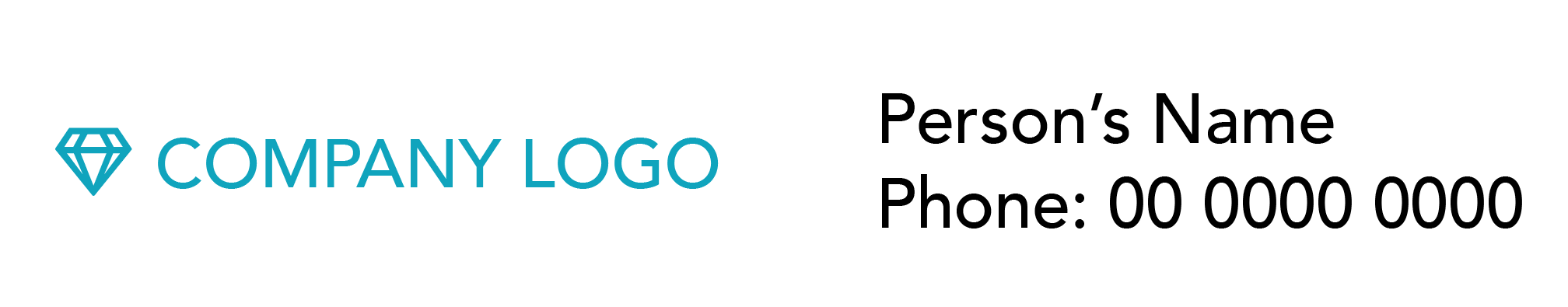 VERTICAL CONFIGURATION
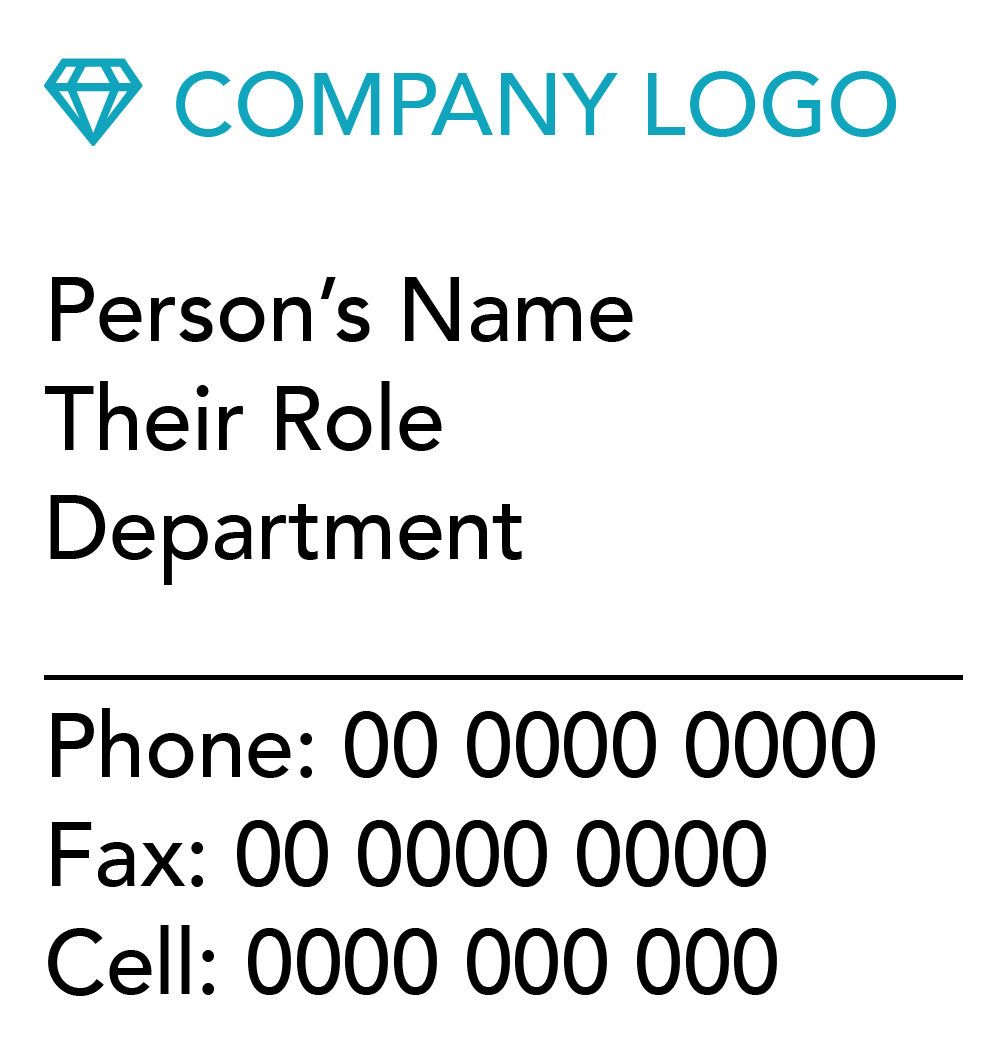 47
[Speaker Notes: Click image > Format> Change image]
Usage
Business Cards
FRONT
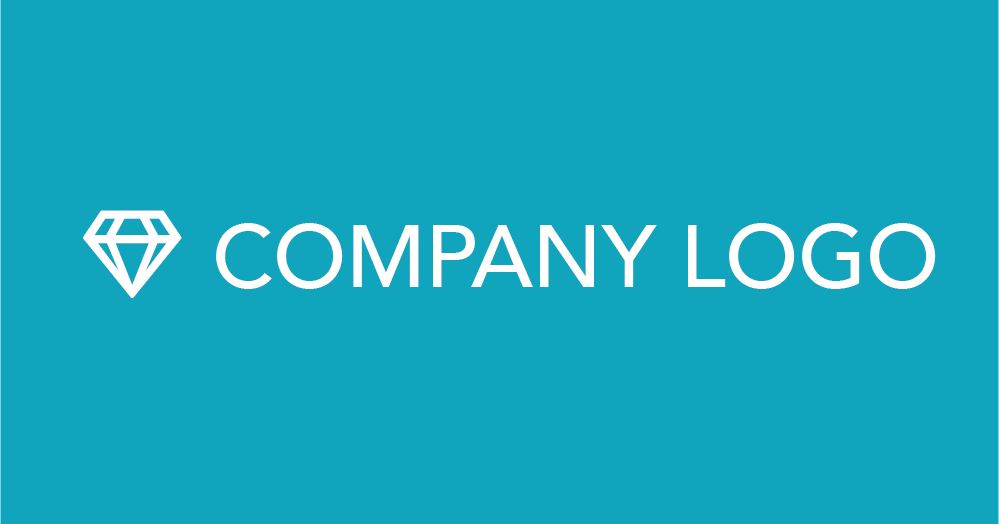 Lorem ipsum dolor sit amet, consectetur adipiscing elit, sed do eiusmod tempor incididunt ut labore et dolore magna aliqua. Ut enim ad minim veniam, quis nostrud exercitation ullamco laboris nisi ut aliquip ex ea commodo consequat.
BACK
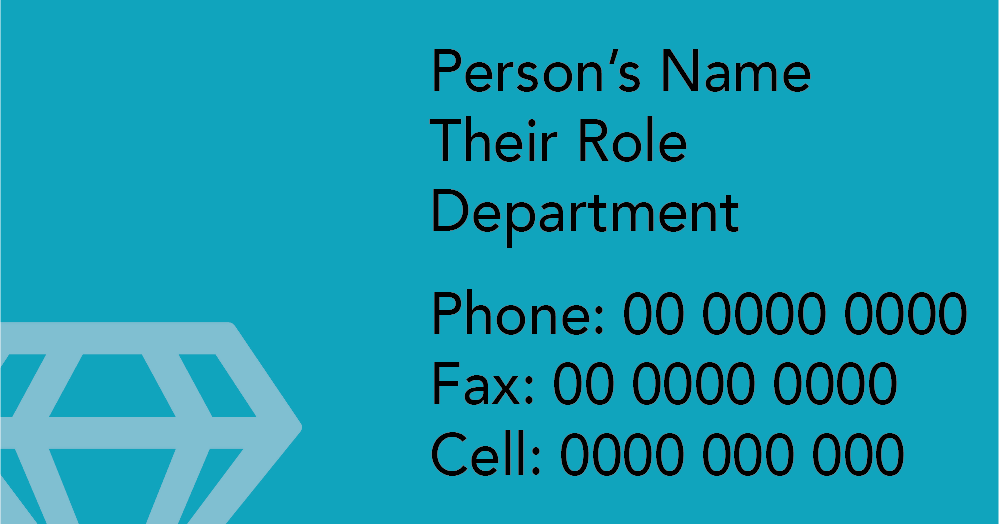 48
[Speaker Notes: Click the business card mockup and replace image. If your card dimensions are different: Insert > Image. Select your business card image file and resize to approximately the same size as the sample. Then also resize the white box with grey edge in the style guide to match and send to back.]
Usage
Business Cards
Lorem ipsum dolor sit amet, consectetur adipiscing elit, sed do eiusmod tempor incididunt ut labore et dolore magna aliqua. Ut enim ad minim veniam, quis nostrud exercitation ullamco laboris nisi ut aliquip ex ea commodo consequat.
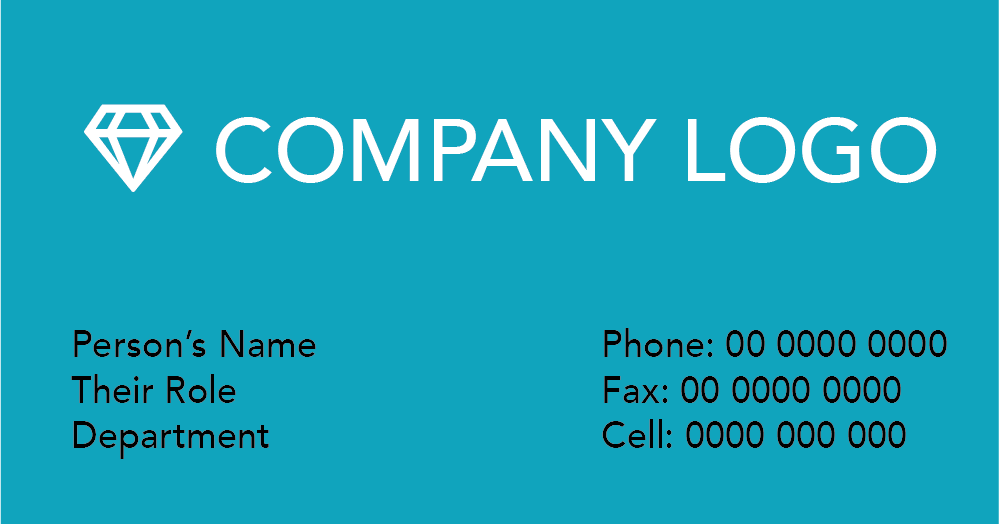 49
[Speaker Notes: Alternative layout for single sided business cards.
Click the business card mockup and replace image. If your card dimensions are different: Insert > Image. Select your business card image file and resize to approximately the same size as the sample. Then also resize the white box with grey edge in the style guide to match and send to back.]
Usage
Letterhead
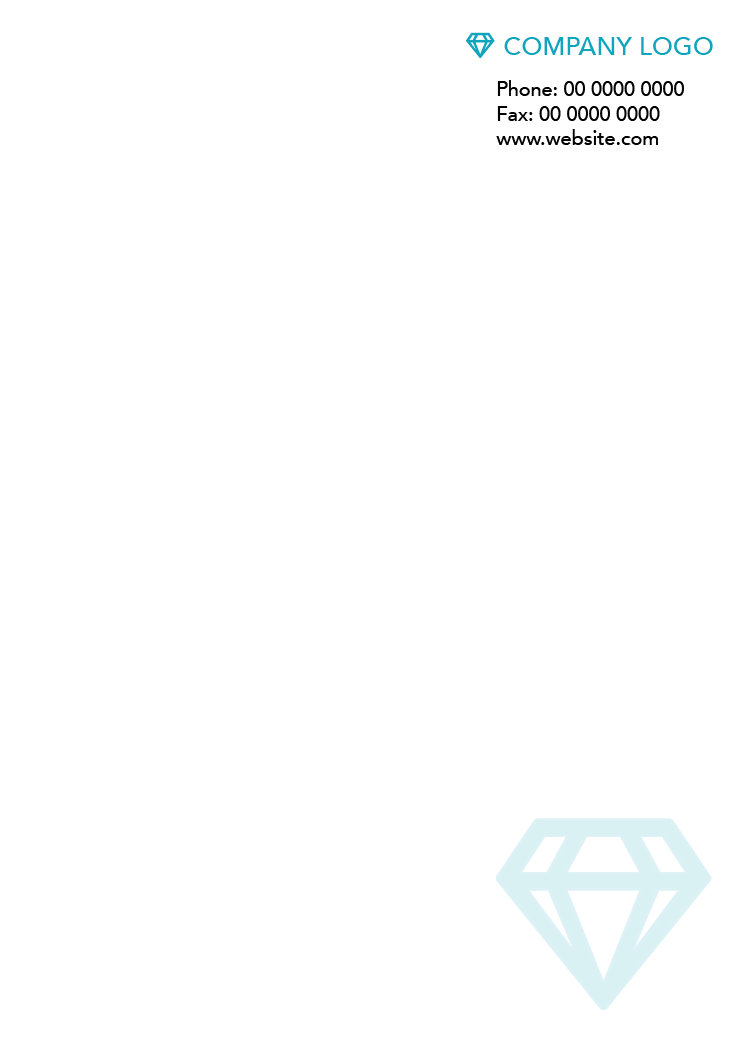 Lorem ipsum dolor sit amet, consectetur adipiscing elit, sed do eiusmod tempor incididunt ut labore et dolore magna aliqua. Ut enim ad minim veniam, quis nostrud exercitation ullamco laboris nisi ut aliquip ex ea commodo consequat.
50
[Speaker Notes: Click the letterhead mockup and replace image. If your letterhead dimensions are different: Insert > Image. Select your letterhead image file and resize to approximately the same size as the sample. Then also resize the white box with grey edge in the style guide to match and send to back.]
Usage
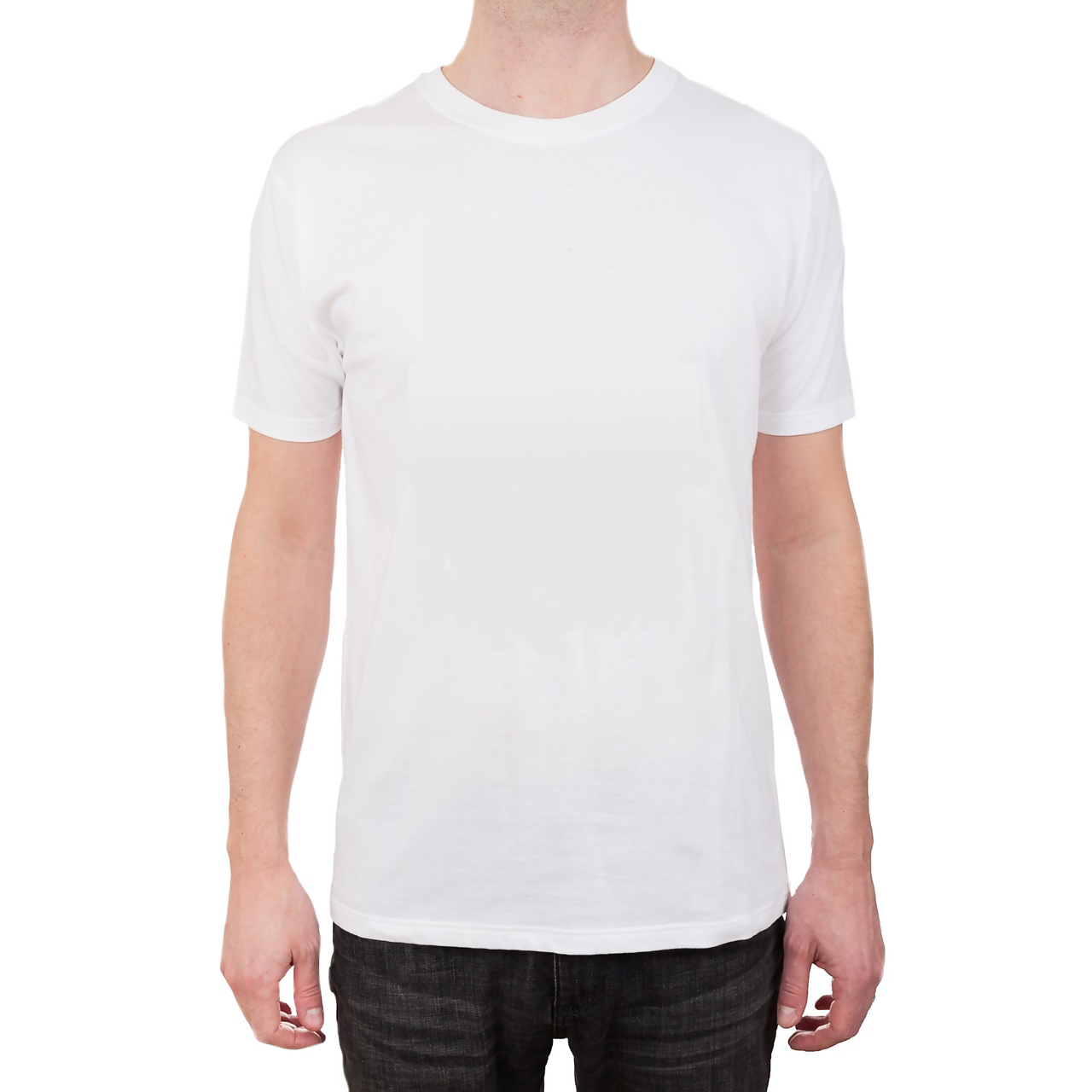 Other items
Lorem ipsum dolor sit amet, consectetur adipiscing elit, sed do eiusmod tempor incididunt ut labore et dolore magna aliqua. Ut enim ad minim veniam, quis nostrud exercitation ullamco laboris nisi ut aliquip ex ea commodo consequat.
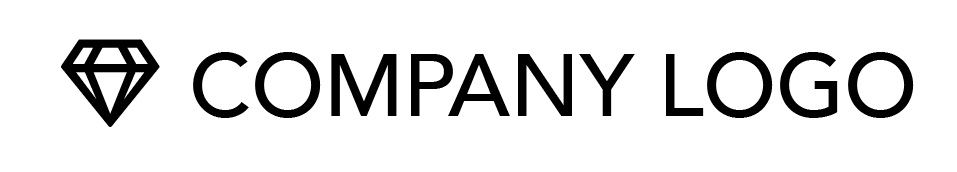 51
[Speaker Notes: If you have other samples of your brand in use (e.g. promotional items such as hats, pens, or on staff uniforms) add them.]
Thank You
If you have any questions about the branding please contact:

Person on 0000 0000
52
[Speaker Notes: Replace image with something suitable.]